MEAT SNACKS CONSUMPTION: ASPECT THAT THE CONSUMER LOOKS FOR TO CONSIDER THEM A HEALTHY FOOD
Miguel Angel Alarcón-García3*, Jose Angel Perez-Alvarez1*, Jairo Humberto López-Vargas2, Maria Jesús Pagán-Moreno3
1 IPOA Research Group. Agri-Food Technology Department. Universidad Miguel Hernández (UMH), CYTED 119RT0568 Healthymeat Network, Orihuela, Spain; ja.perez@goumh.umh.es 
2 Instituto de Ciencia y Tecnología de Alimentos (ICTA) Universidad Nacional de Colombia, sede Bogotá, Santa Fe de Bogotá, Colombia; jhlopezv@unal.edu.co 
3 CUINA Food Research and Innovation Group. Food Technology Department. Universitat Politecnica de Valencia, Valencia, Spain; mialgar7@upv.edu.es; jpagan@tal.upv.es
INTRODUCTION
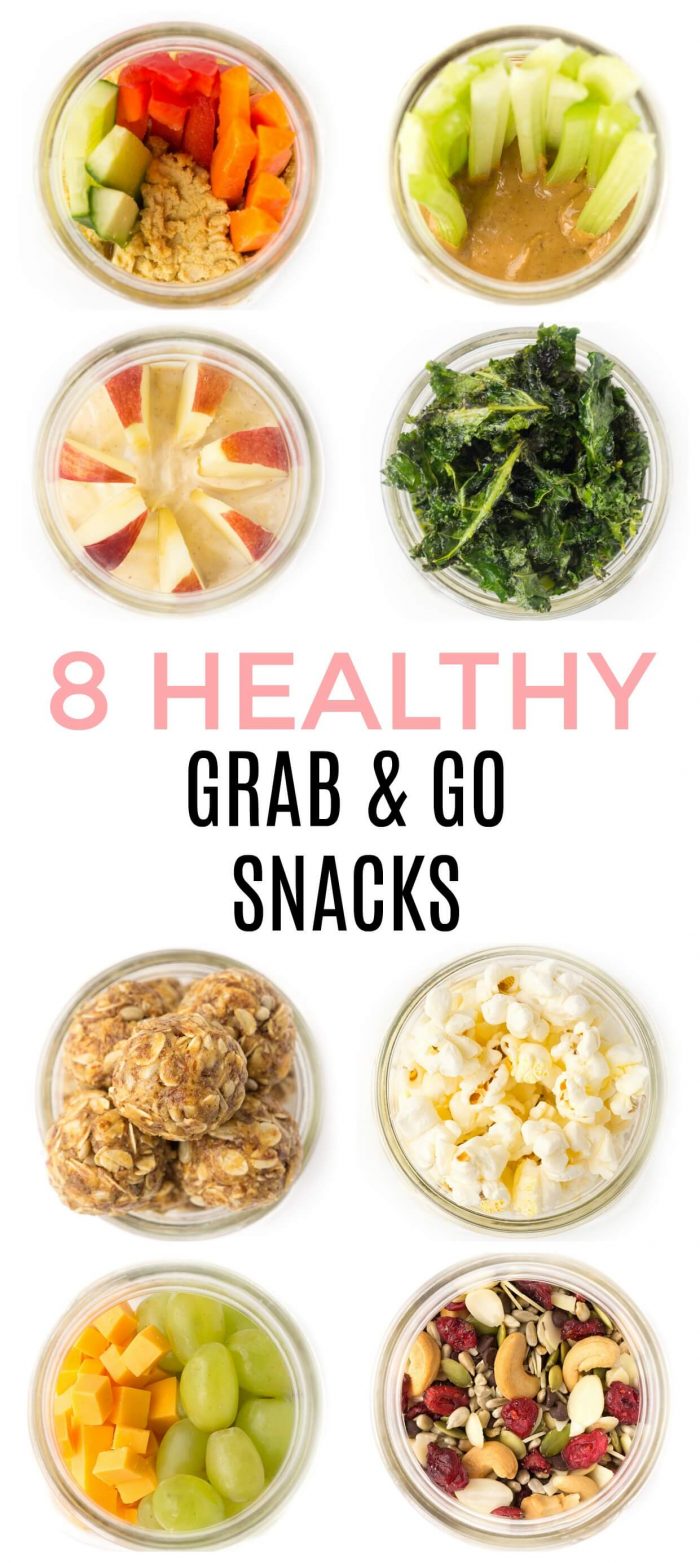 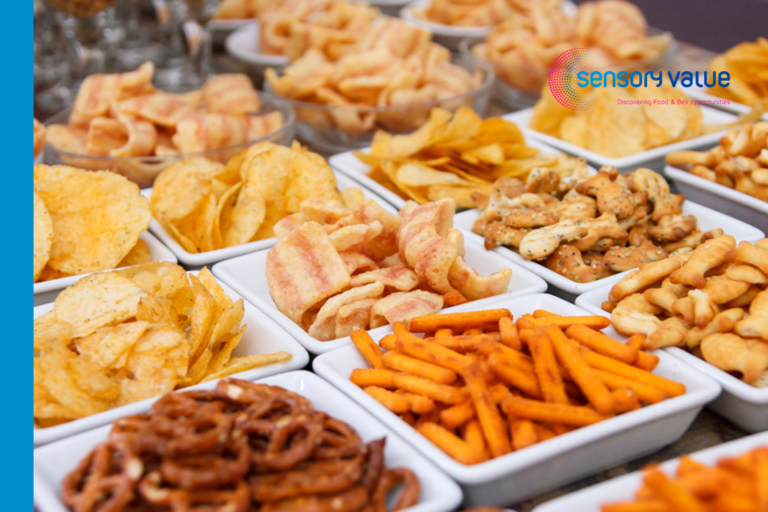 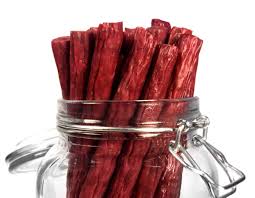 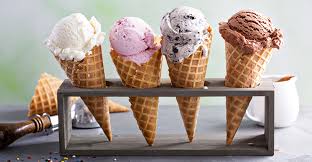 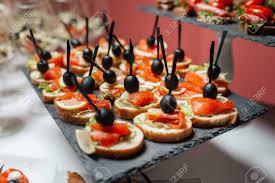 OBJETIVE
The aim of this work was to study snack consumption and to analyse in snacks and meat snacks, which consumers' preferences are considered as healthy.
MATERIAL AND METHODS
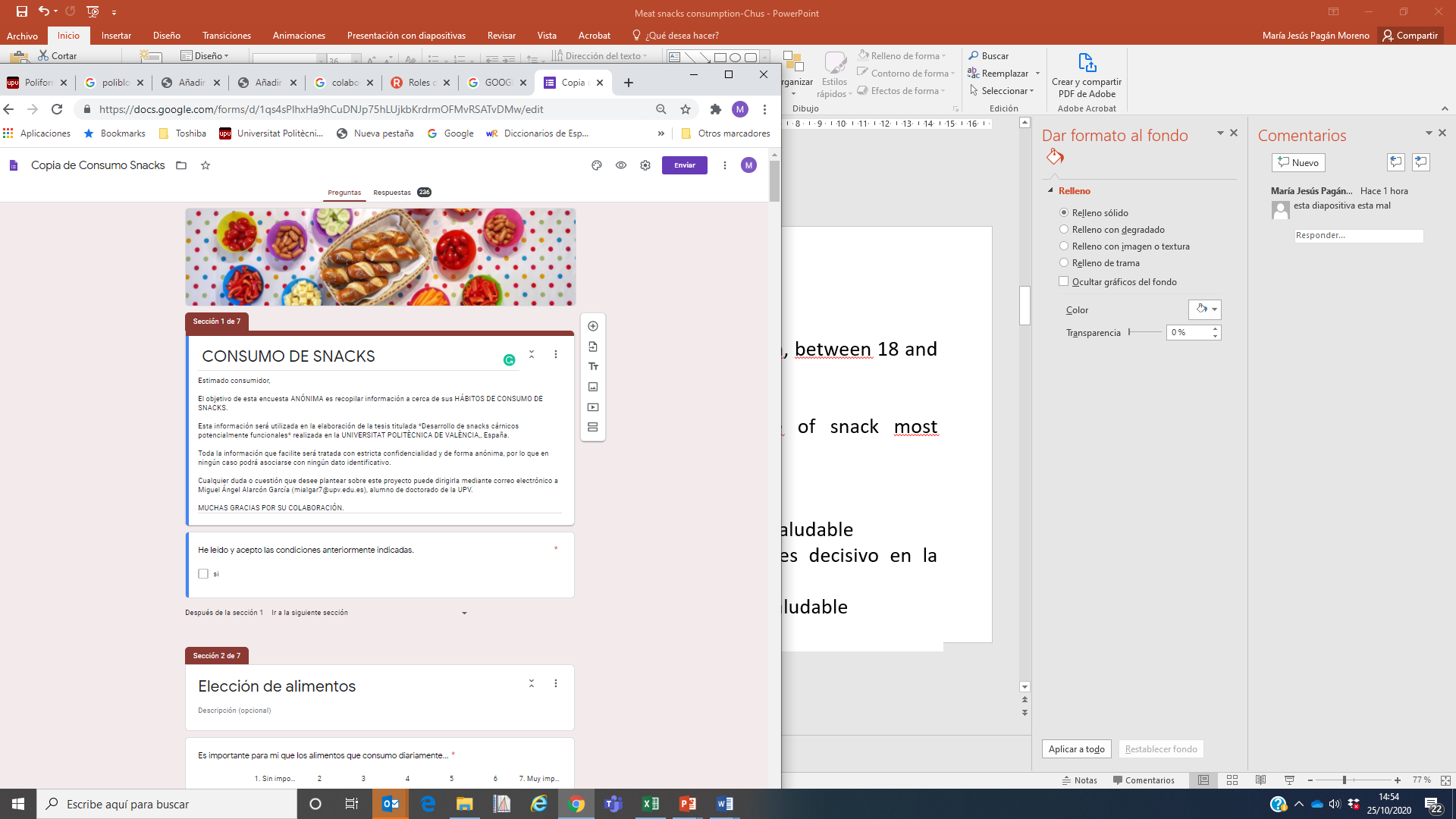 Online survey. 

Participants: 234

63,8% women 
36,2% men
18 - 74 years old.
MATERIAL AND METHODS
Survey
Snack most frequently consumed
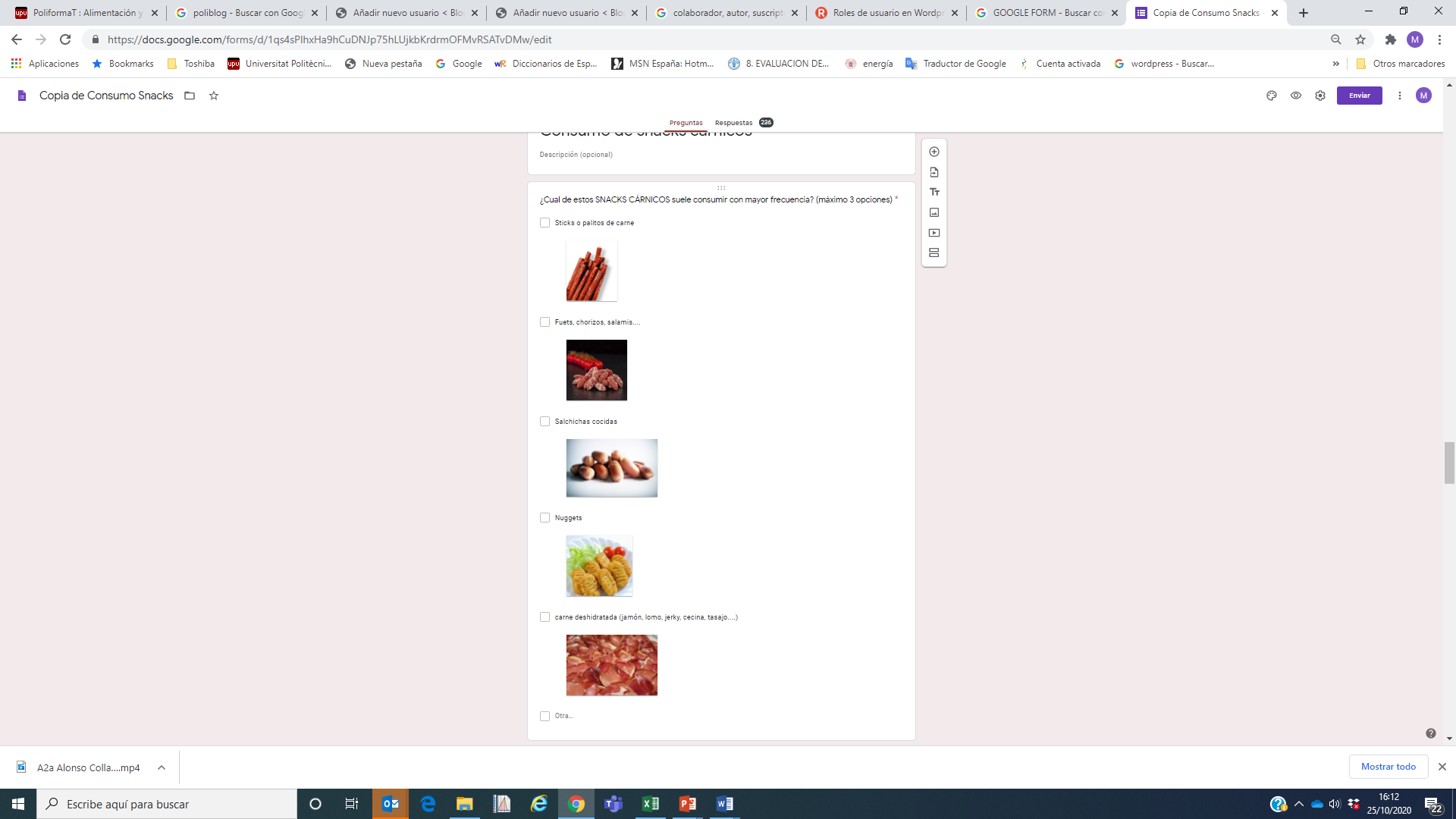 meat snack
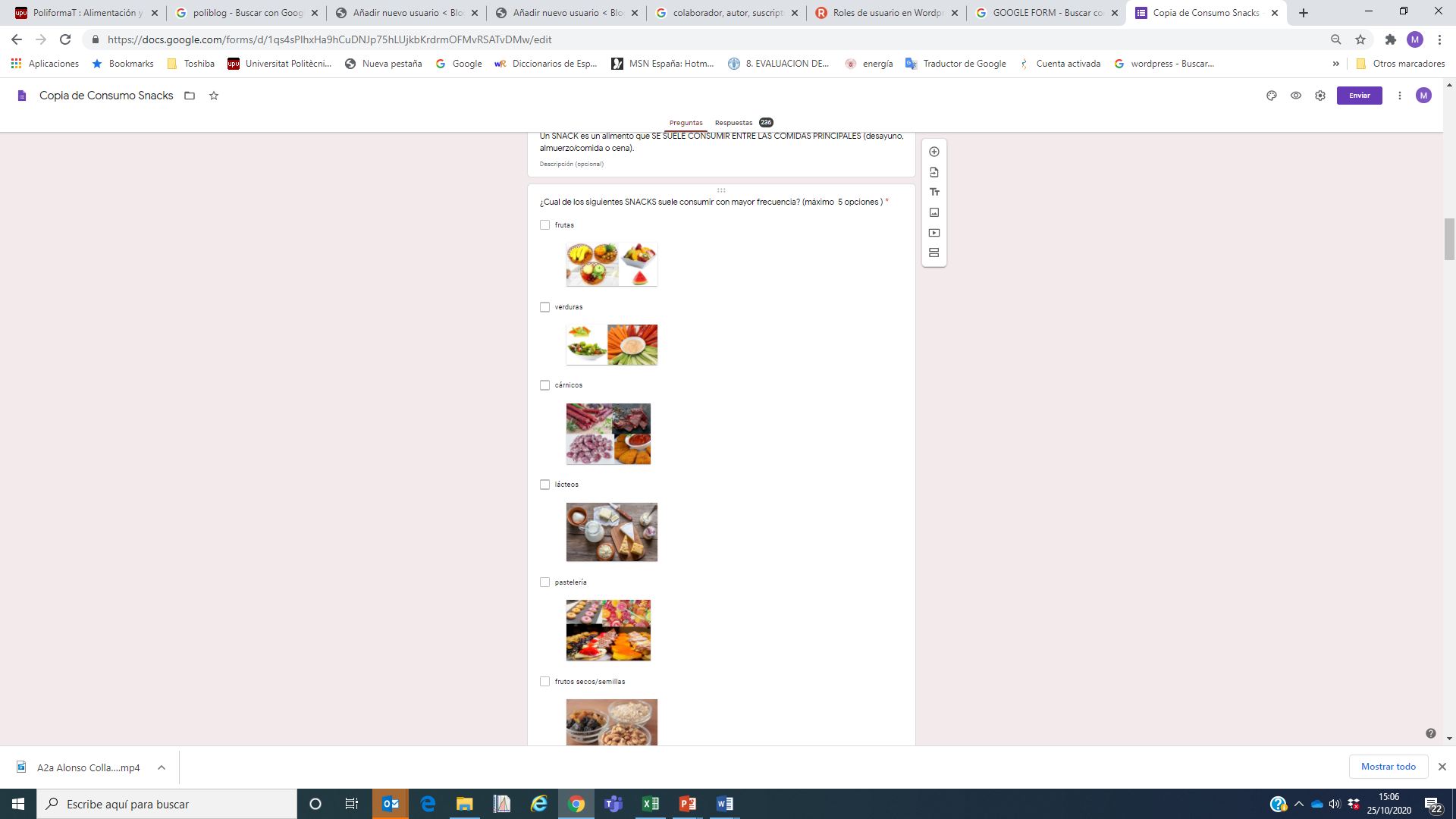 snack
MATERIAL AND METHODS
Survey
Motivación of consumption
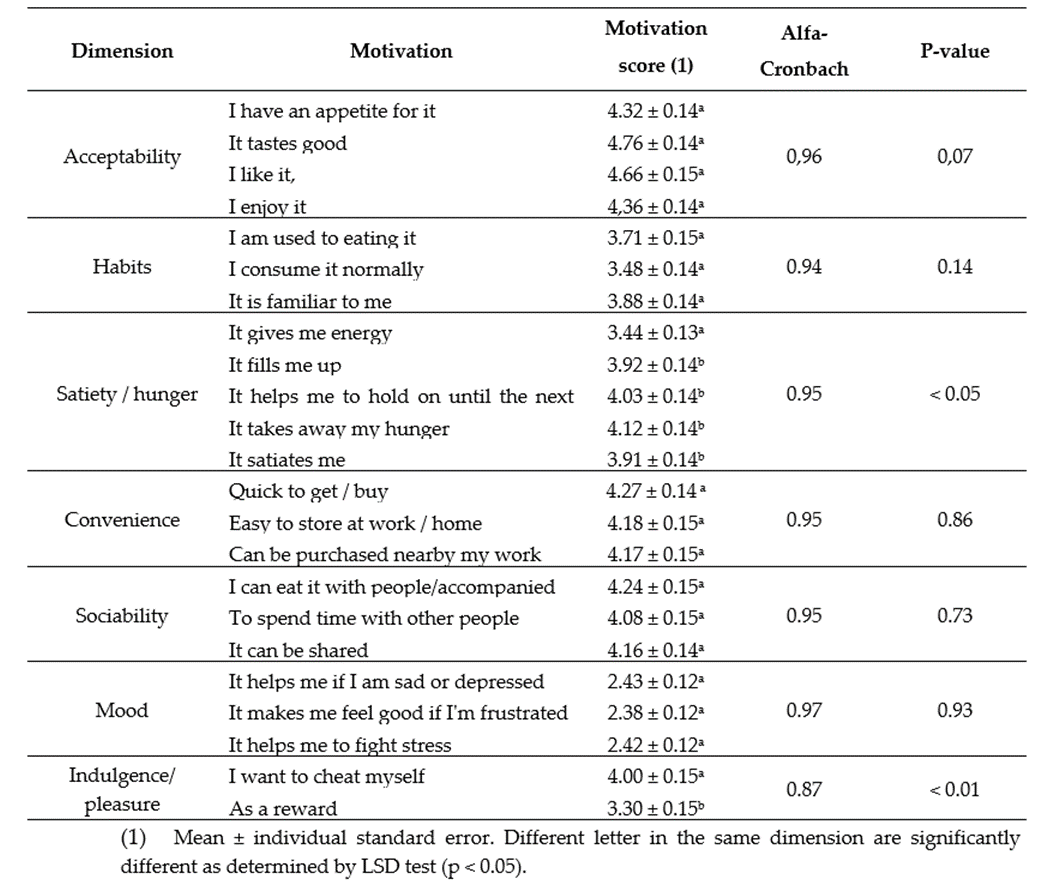 meat snack
snack
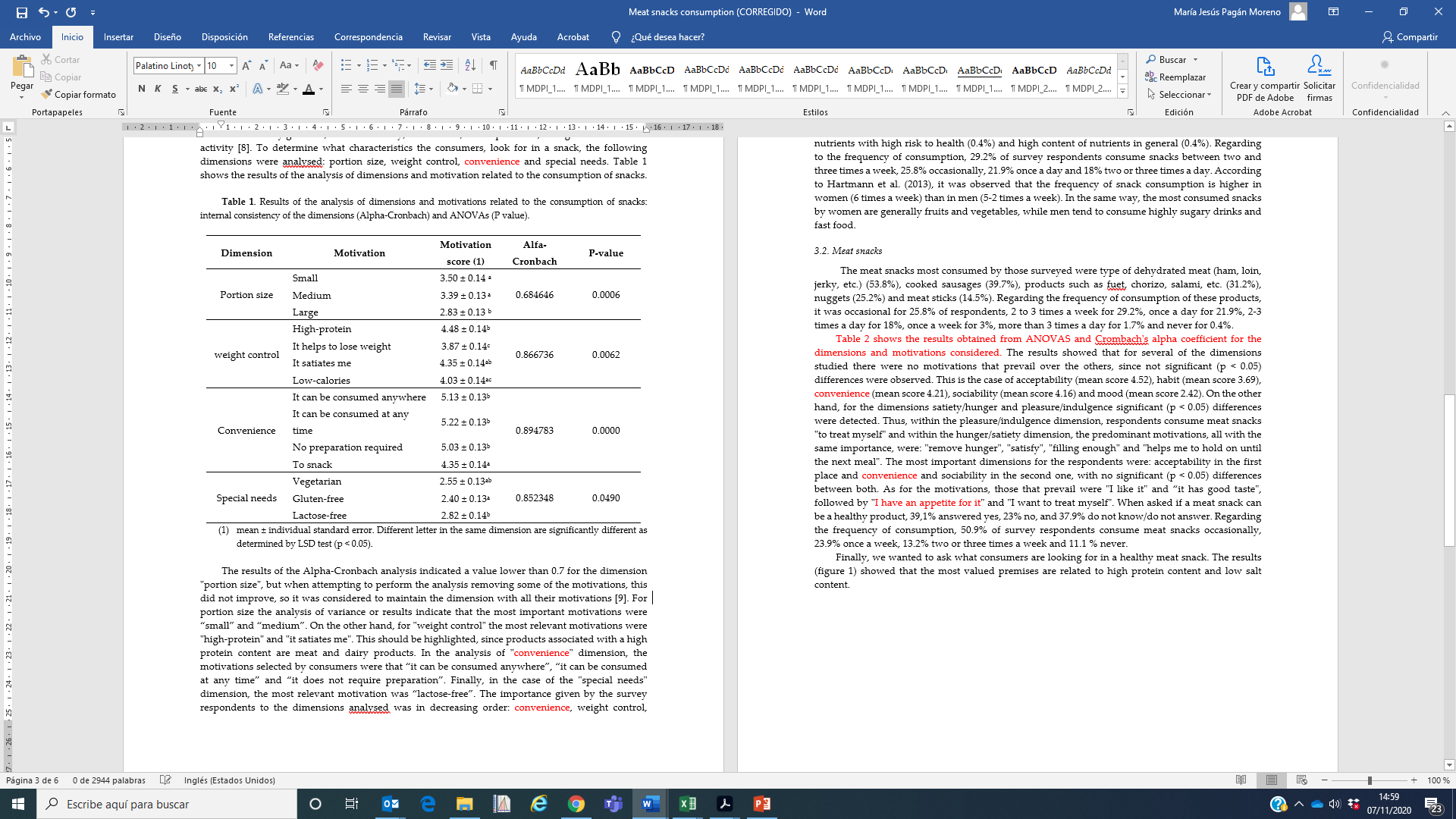 MATERIAL AND METHODS
Survey
How frequency do you consume it? 
Can the snacks be considered as healthy food?
Is this aspect decisive in the purchase and consumption of it?
What characteristics you look for in a healthy snack?
RESULTS AND DISCUSION
Most  consumed snacks
The meat snacks most consumed by those surveyed were type of ( ( ((and (
RESULTS AND DISCUSION
Can the snacks be considered as healthy food?
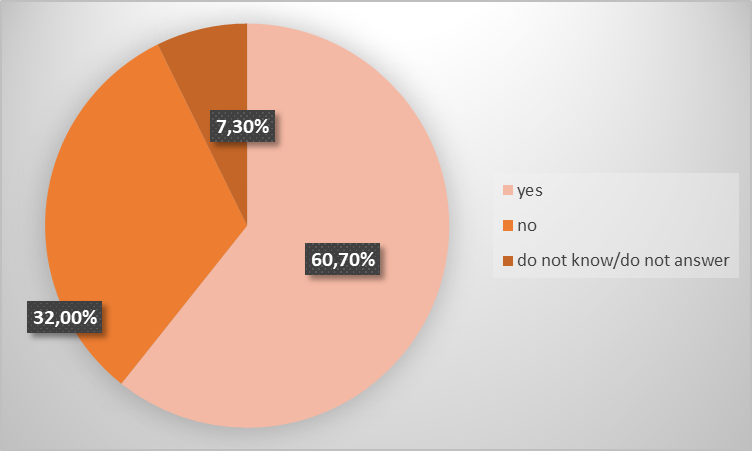 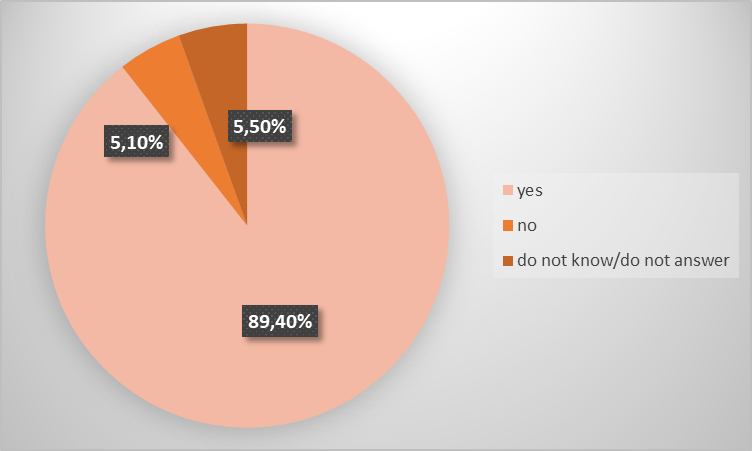 meat snack
snack
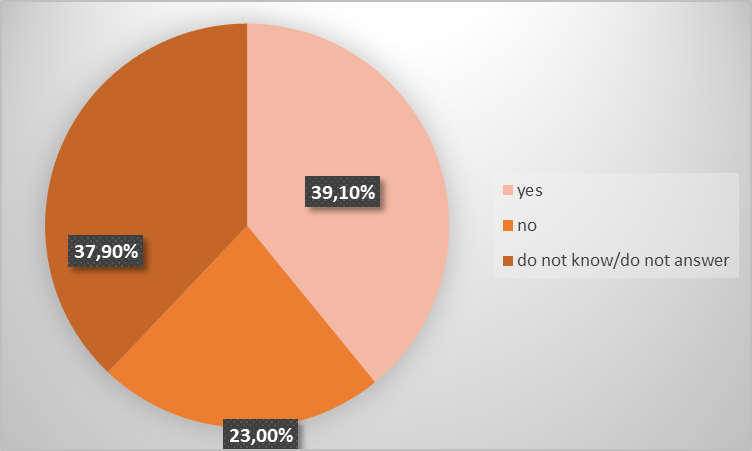 snack
Is the healthy nature of a snack the key in purchase and consumption choices?
RESULTS AND DISCUSION
Frequency of consumption?
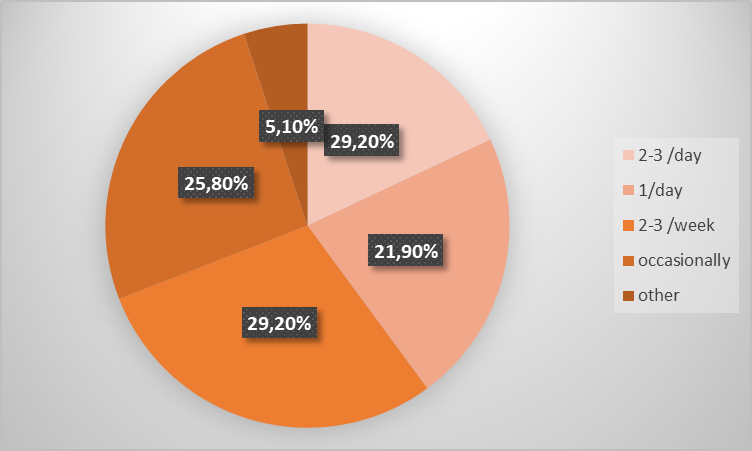 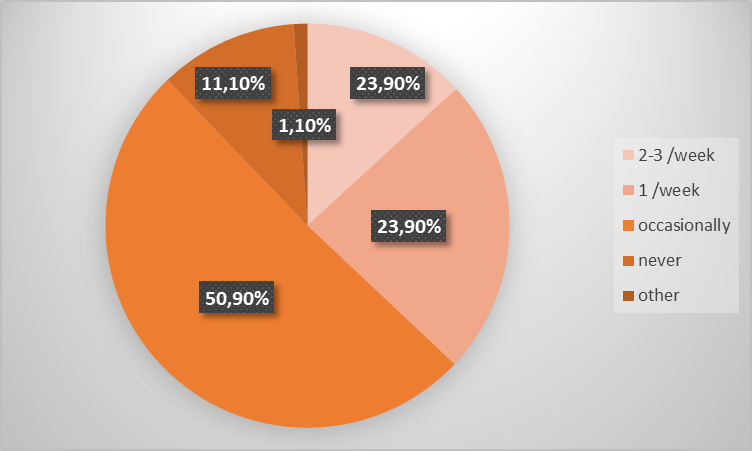 meat snack
snack
RESULTS AND DISCUSION
Motivations
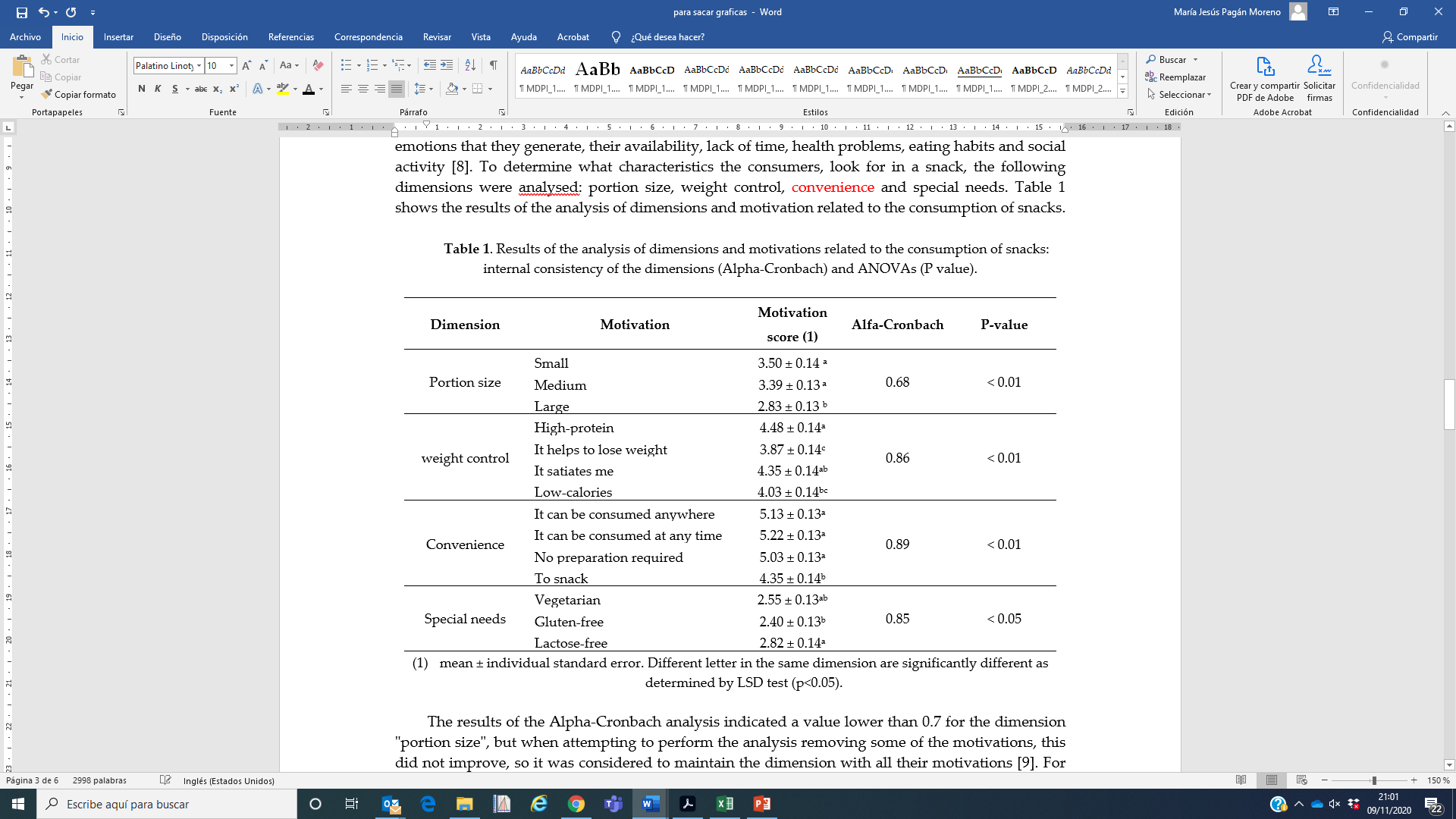 snack
RESULTS AND DISCUSION
Characteristics that consumers mentioned to consider as a healthy snack
snack
RESULTS AND DISCUSION
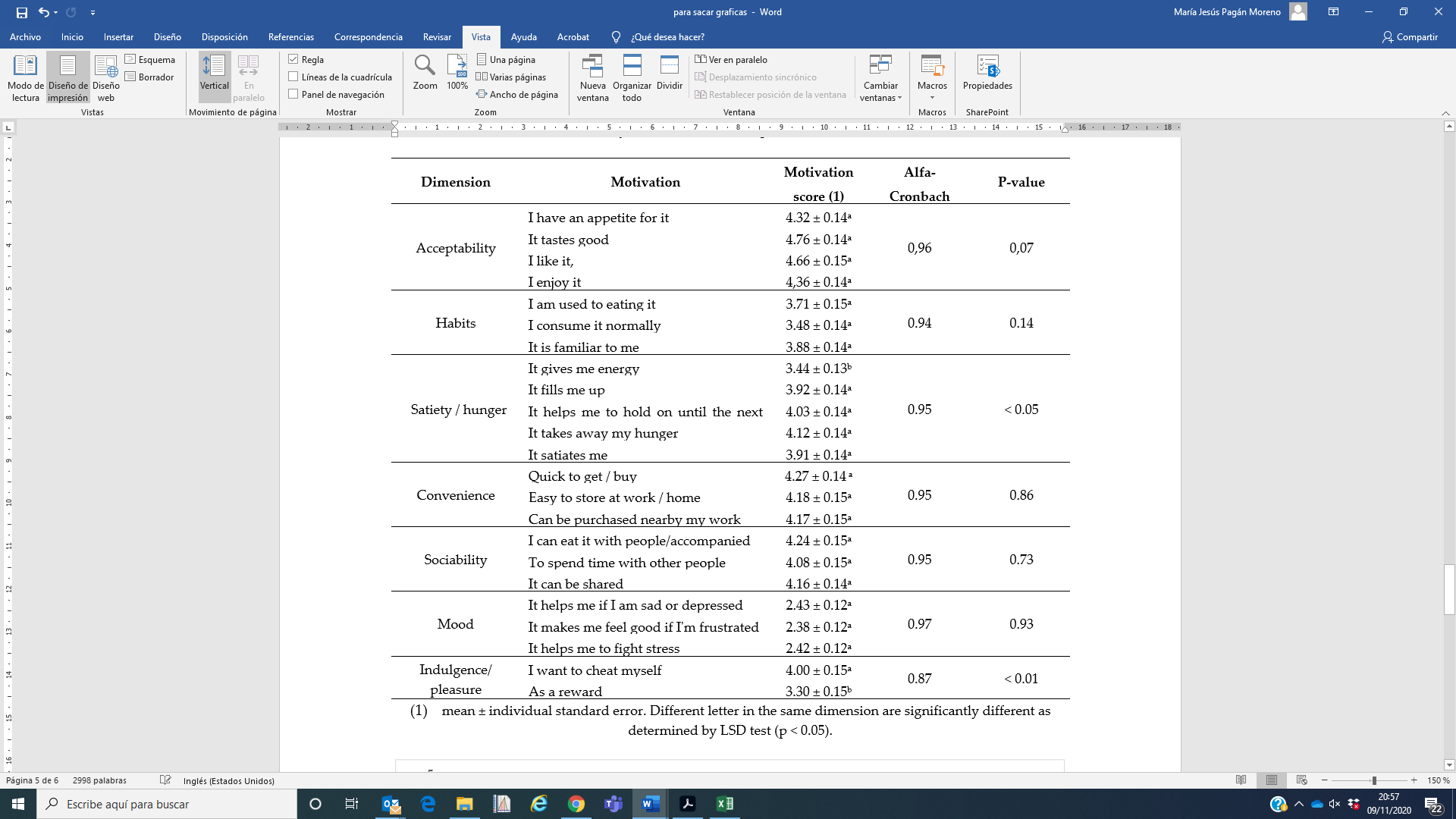 Motivations
Meat snack
RESULTS AND DISCUSION
Characteristics that consumers mentioned to consider as a healthy snack
Meat snack
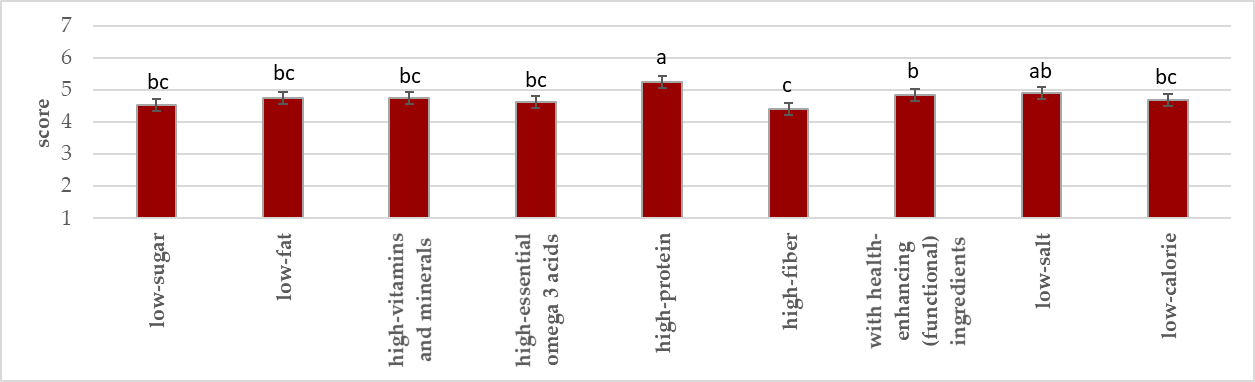 CONCLUSIONS
The most important motivations for the acquisition and consumption of snacks were those related to convenience. On the other hand, specifically for meat snacks the participants exposed the acceptability’s motivations as the most crucial (it tastes good, I like, I enjoy and I have an appetite for it), above convenience and sociability dimensions. 
The most popular snacks were fruits, dairy, nuts/seeds and meat snacks. More than 50% of those surveyed consumed them from once a day to two or three times a week. As for meat snacks, the most consumed were dehydrated meats (ham, loin, jerky, etc.), but for the majority of respondents only occasionally eats. Moreover, in a healthy meat snack consumers were looking for high protein and low salt content.